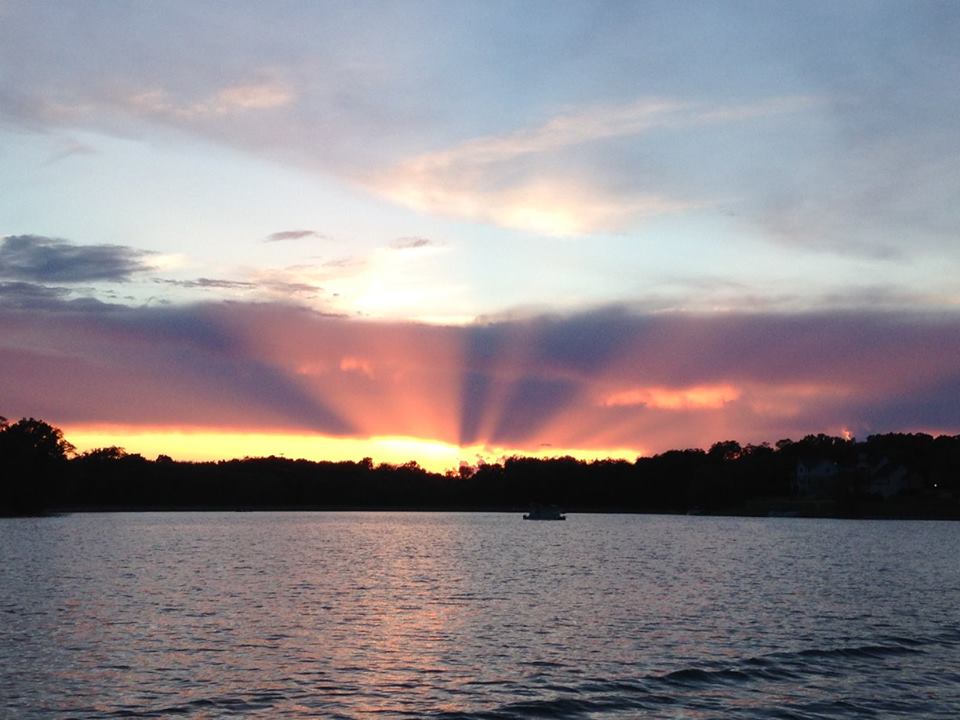 Dunlap Lake Property Owners Association
2017 Annual Meeting
AGENDA
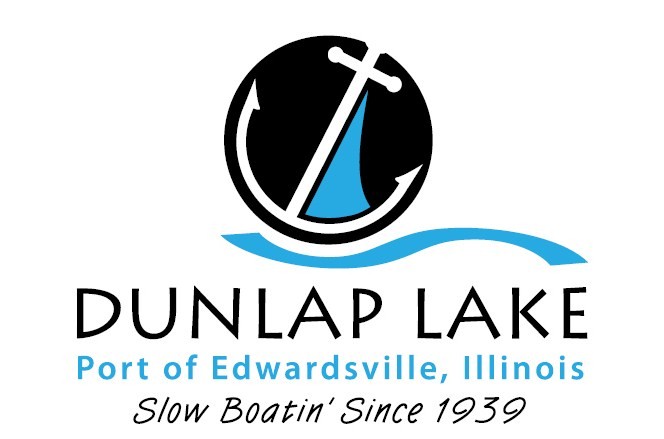 Call to Order & Welcome
Special Presentation 
Mayor Hal Patton
Petition to exit DLPOA/Request to Join
Board Introductions
New Candidate Introductions & Election
2016 Financial Report 
Proposed FY 2017 Budget
Committee Reports 
Election Results
New Business
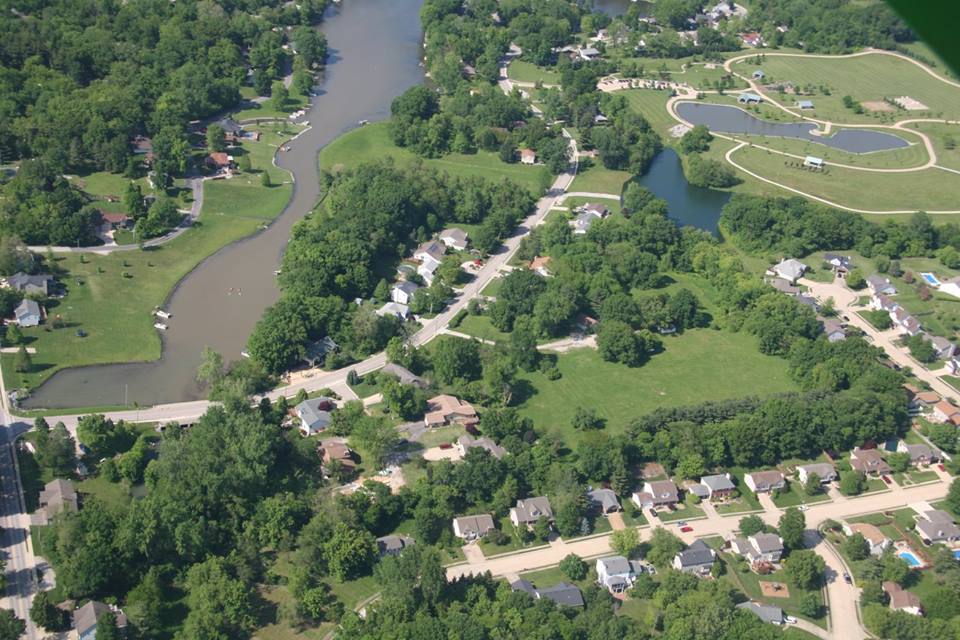 .
Special Presentation
.
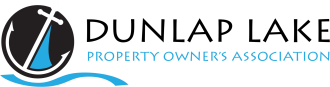 City of Edwardsville Mayor Hal Patton
Dunlap Lake Property Owner’s Association Dredging Project and Special Services AreaDiscussion Points
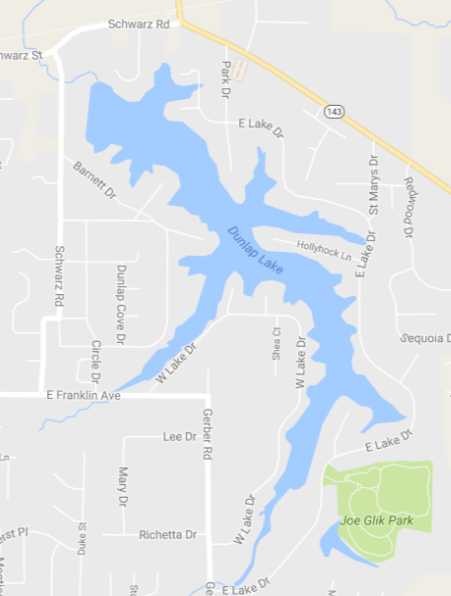 Dredging Project 
Estimated cost is $4.5 million
There are 355 lots within the boundaries of the Dunlap Lake Property Owner’s Association (DLPOA).
The dredging project cost divided equally between the property owners equals approximately $12,600, without interest.

General Comments
There is no “perfect system” to pay for the dredging project.
The use and enjoyment of Dunlap Lake varies greatly from one property owner to another.
Large homes, small homes, vacant lots, and off-lake property have all contributed and benefitted from being part of Dunlap Lake subdivision.
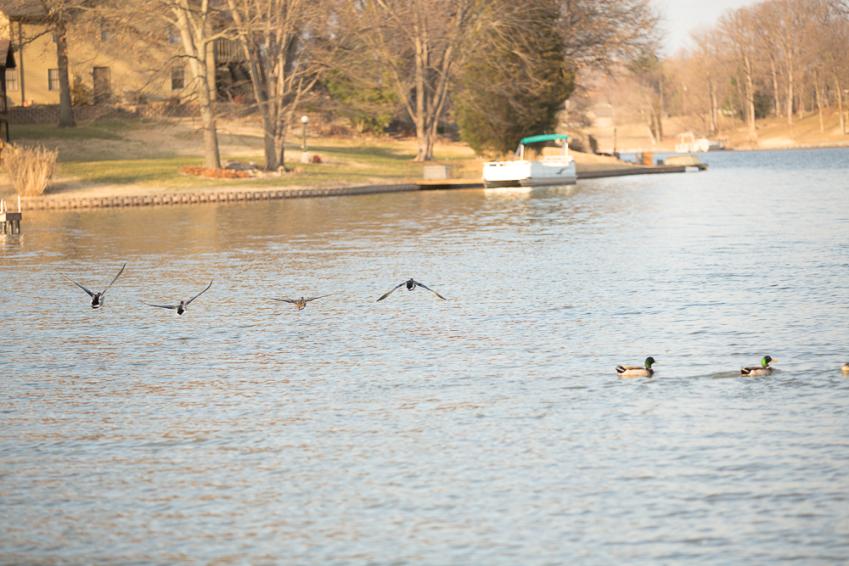 Courtesy of Matt Miller/SmashHousephotography.com
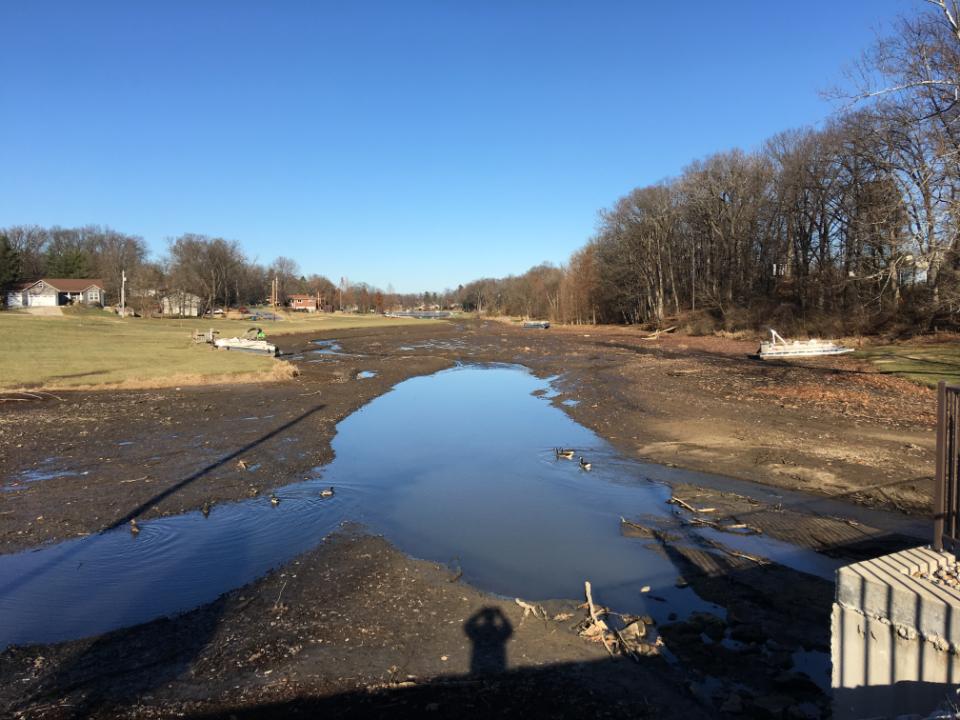 DLPOA

August 31, 2016 – a vote was held asking members if they supported the $4.5M dredging project and the creation of a Special Services Area (SSA) by the City to finance the project.  Scheffel Boyle delivered the following vote results to the DLPOA Board on September 3, 2016:
74% of the possible votes were cast
61% voted in favor of completing the project with a SSA
39% voted against proceeding with the project by establishing a SSA.
Regional Storm Water Management Area

The City defines the area as part of a regional system to manage storm water in a high-growth area of our community.  The City will be partnering with the Madison County Storm Water Management Commission and applying for grants.
City has and should play a role in protecting and improving value in Dunlap Lake subdivision.

Street Improvements
 The total improvement costs for the various  projects along East Lake Drive total $2,962,460.68.
Phase 1 - $549,661.49
Phase 2A & 2B - $1,443,101.40
Culverts near 612 E. Lake - $71,136.00
Emergency Culvert Replacement - $898,561.79
East Lake Drive
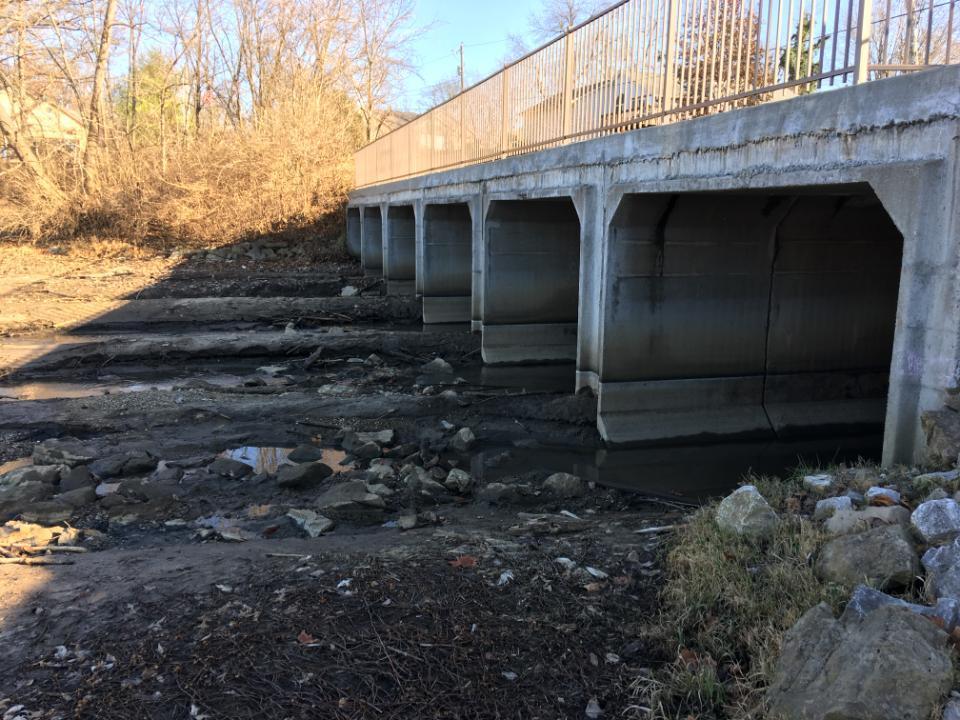 Glik Park Improvements

The total improvement costs for various park projects to date - $2,113,500
 Property purchase - $460,000
Phase I development - $890,000 (road entrance, parking lot, main and secondary trails, restrooms, pavilions, playground, utilities)
Phase II development - $438,000 (trail extension, lake construction, peninsula/fishing deck, basketball and volleyball courts, utility extensions)
Phase III development - $125,000 (trail extension to south of upper lake)
Lower lake walking trail extension - $102,000
South restroom/pavilion/utility extension - $98,500
Glik Park Improvements
 Projected final phase $1,275,000  
Programming/restroom/maintenance building - $550,000
Main parking lot - $550,000
Connecting roadway and infrastructure - $175,000
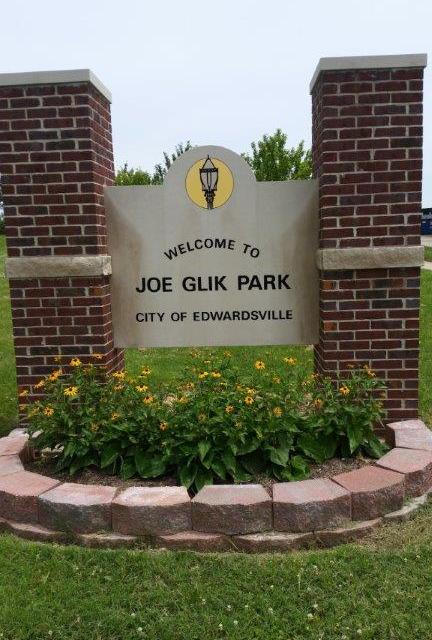 Benefits of City Involvement
Study the entire storm water management system to include inflow, bank stabilization, regional silt catchment systems, dredging, and outflow.
Manage the projects with support of city’s professional engineering staff.
Construction documents
Bid review
Value engineering
Financial benefits
Grant application partnerships
Cash upfront to reduce overall borrowing
Timely borrowing 
- Determine the amount of bond after bids and minimizing interest costs
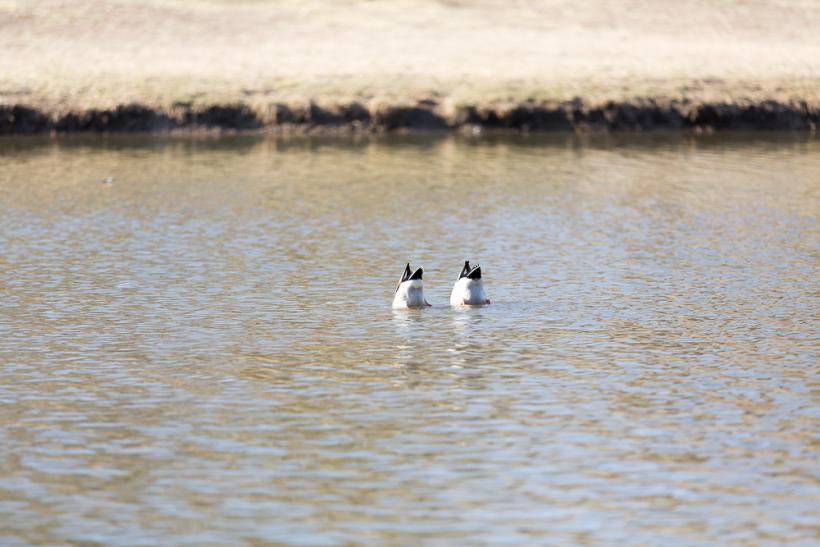 Courtesy of Matt Miller/SmashHousephotography.com
75% of the property owners vote in favor of SSA

City Council votes to establish SSA 

City Council votes to: 
Study the watershed
Engineer the dredging project
Invest $200,000
Allocate $100,000 for 2 years after engineering
     ($400,000 total City investment)

City and County pursue grant funding for $600,000
$15,000 Buy-Out of SSA

Upfront payment (Buy-Out) allows the DLPOA to borrow less money and lowers interest costs.
Homeowners are not adding to their tax bill 
Can use this as a positive during home sale (no property tax burden)
$15,000 buyout ($7,500 in 2017 and $7,500 in 2018)
166 paying over $1,000/year
75 agree to $15,000 = $1,125,000(currently top 75 would cut off at $1,300 or $26,000+)
Every million dollars not borrowed equals $467,000 less in interest payments over a 20-year bond at 4.0%
Sample BallotDunlap Lake Dredging & Sustainability
No – I am against the dredging project as proposed
 
	 Yes – I am for the dredging project as proposed
 
My preferred method of payment is an SSA based on home assessment

		My preferred method of payment is a lump sum of 	$15,000 and not be a part of the SSA
  

*   Please provide your address so the proper SSA boundary   can be drawn.
Questions?
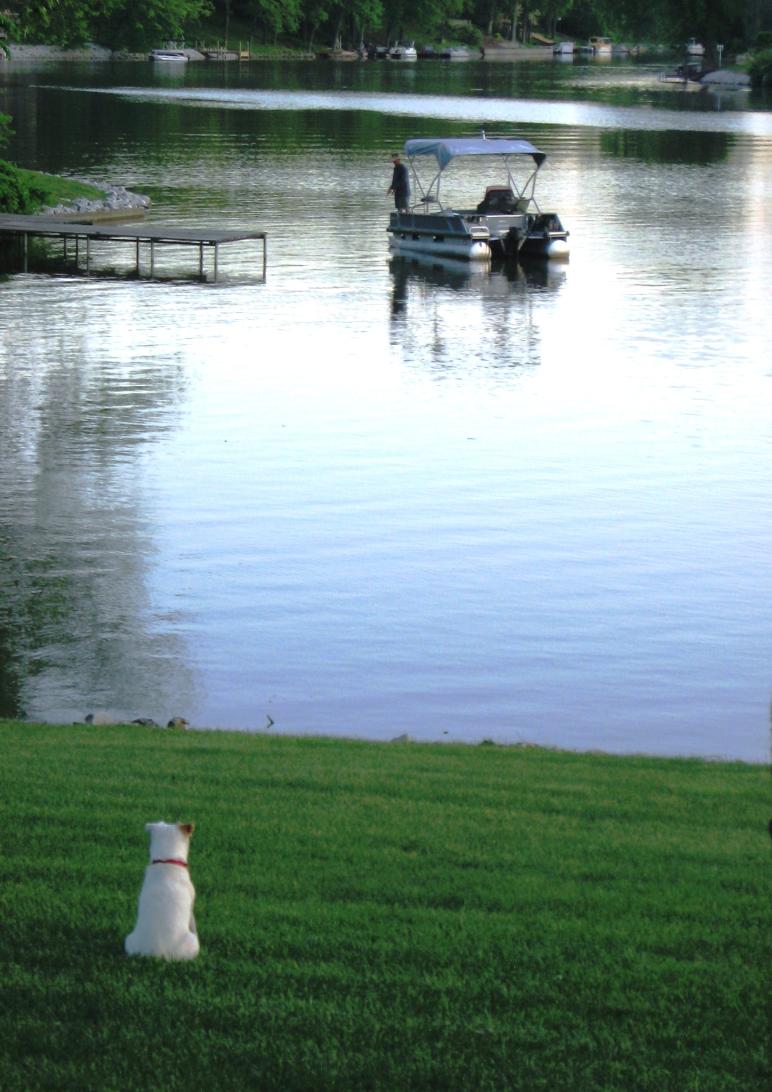 Dunlap Lake 
Business Meeting
DLPOA President Alan Ortbals
Petition to exit/Request to join DLPOA
Explanation of requests 
Options for response
Discussion
Any change to the boundaries would take serious evaluation, input from attorney, and a vote of the full membership.
Board Introductions
Craig Louer
Genie Manterfield
Jim Seubert
Todd Smith
Michael Watts
Roy Wehling
Richard Welle
Larry Ahrens
Greg Brumitt
Lee Frea
Walter Heck
Mark Hicks
Patrick Hill
Andy Leek
Association Manager – Carolyn Green, C. Green & Assoc, Inc
Financial Coordinator – Tori Frea
New Candidate Introductions & Elections
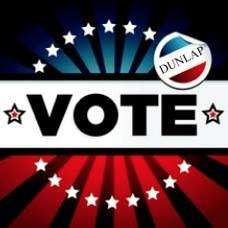 Tim Brown, 11 North Shore Dr. 
Greg Brumitt, 537 East Lake Dr.
Genie Manterfield, 313 Thomas Terrace
Donna Polinske, 16 North Shore Dr.
Jim Seubert, 113 West Lake Dr.
Jim Taylor, 133 Lotus Dr.
Rick Welle, 843 East Lake Dr.
Other nominations or volunteers
2016-17 Financial Report

Proposed FY 2017 Budget
Treasurer - Chief Richard Welle
Income
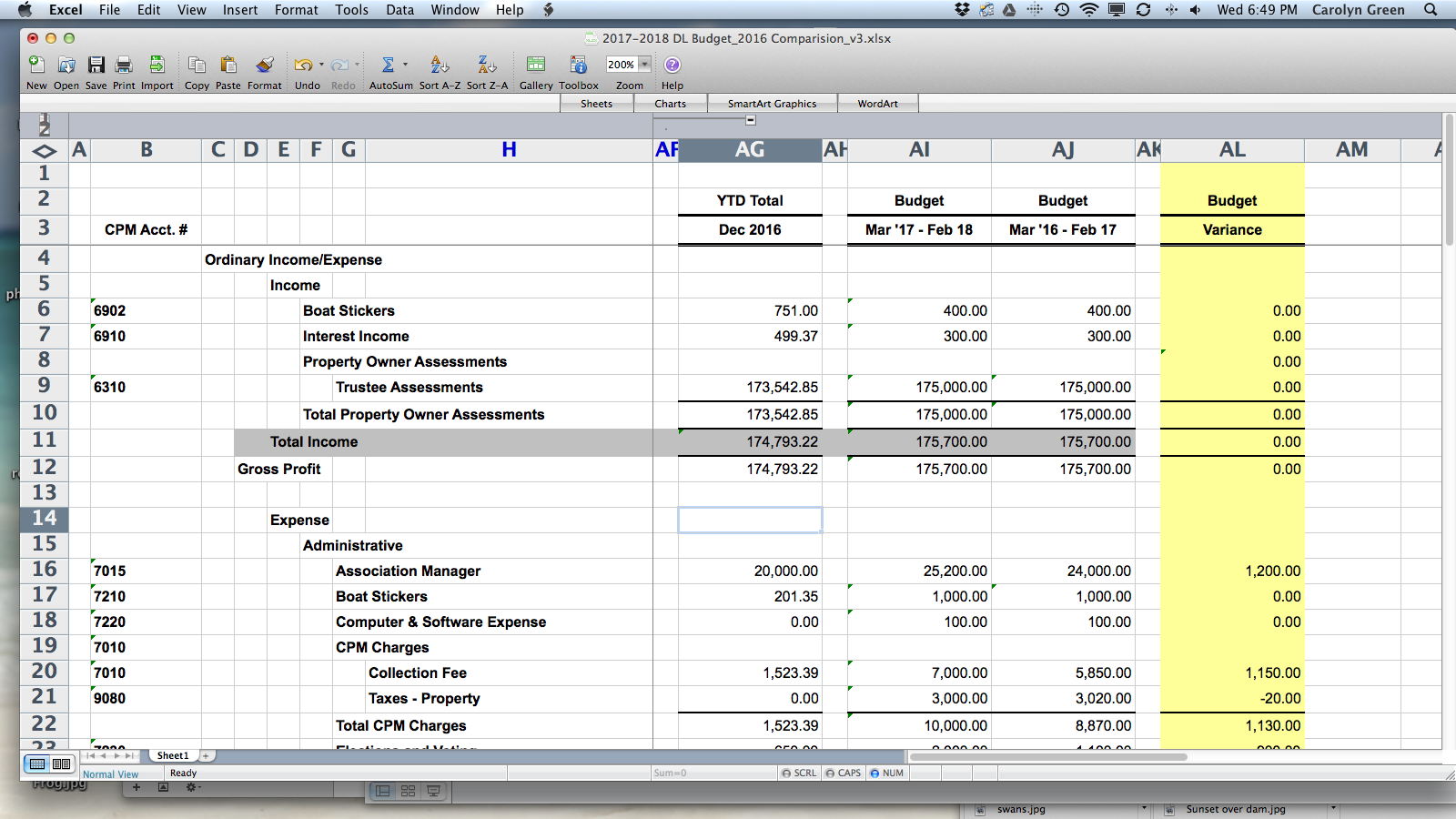 Expenses
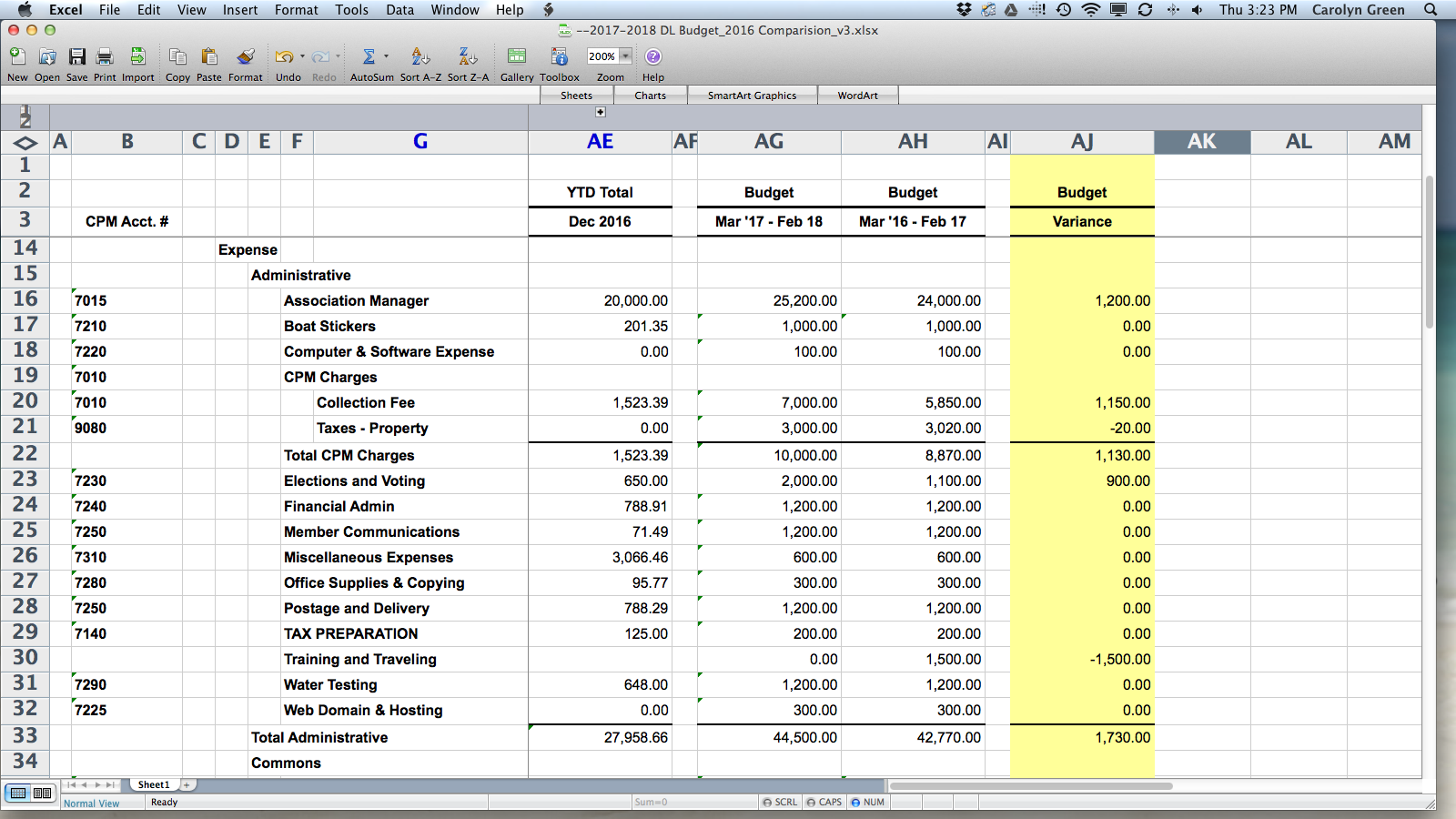 Expenses
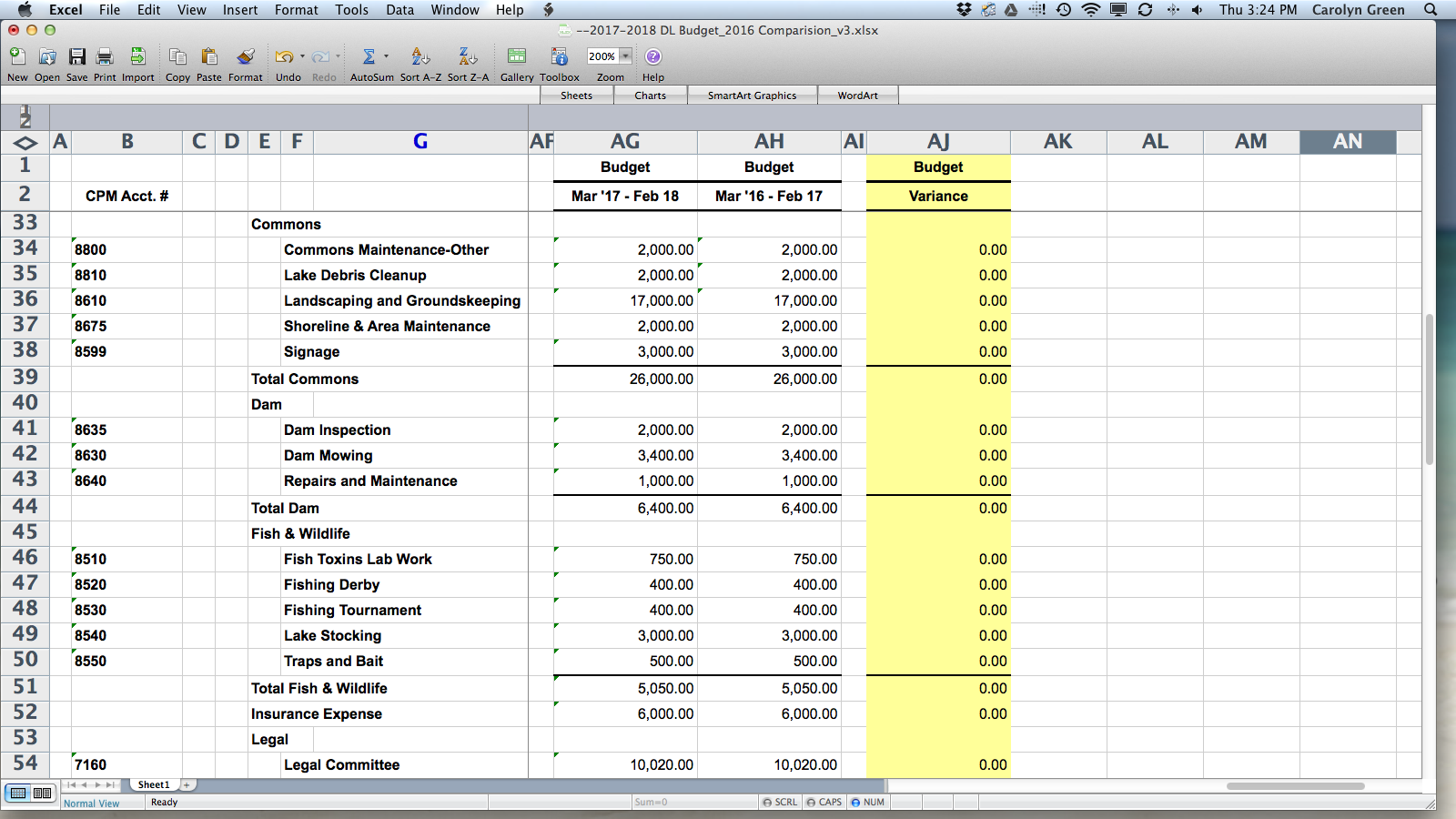 Expenses
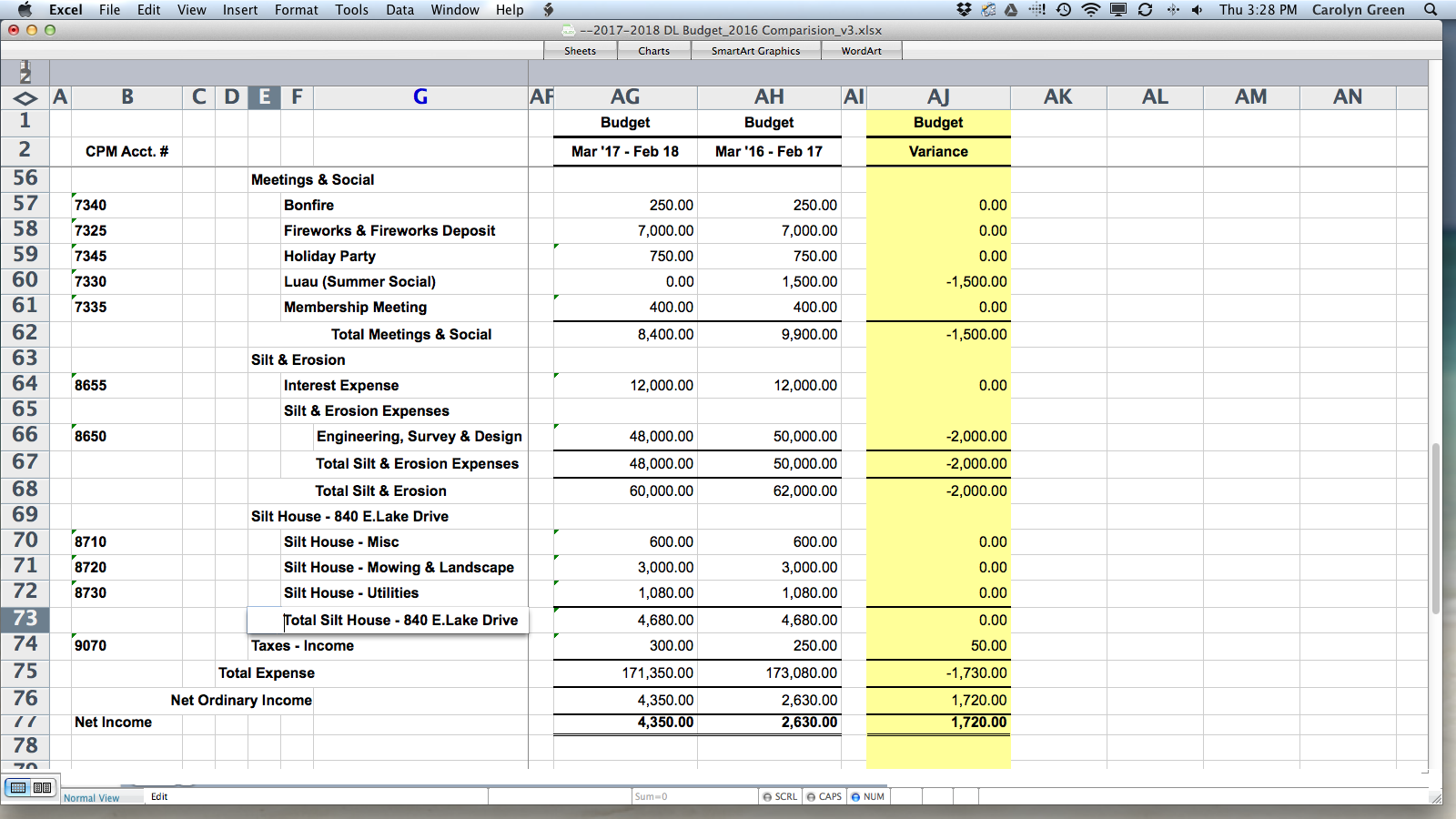 DLPOA ReservesMarch –December 2016
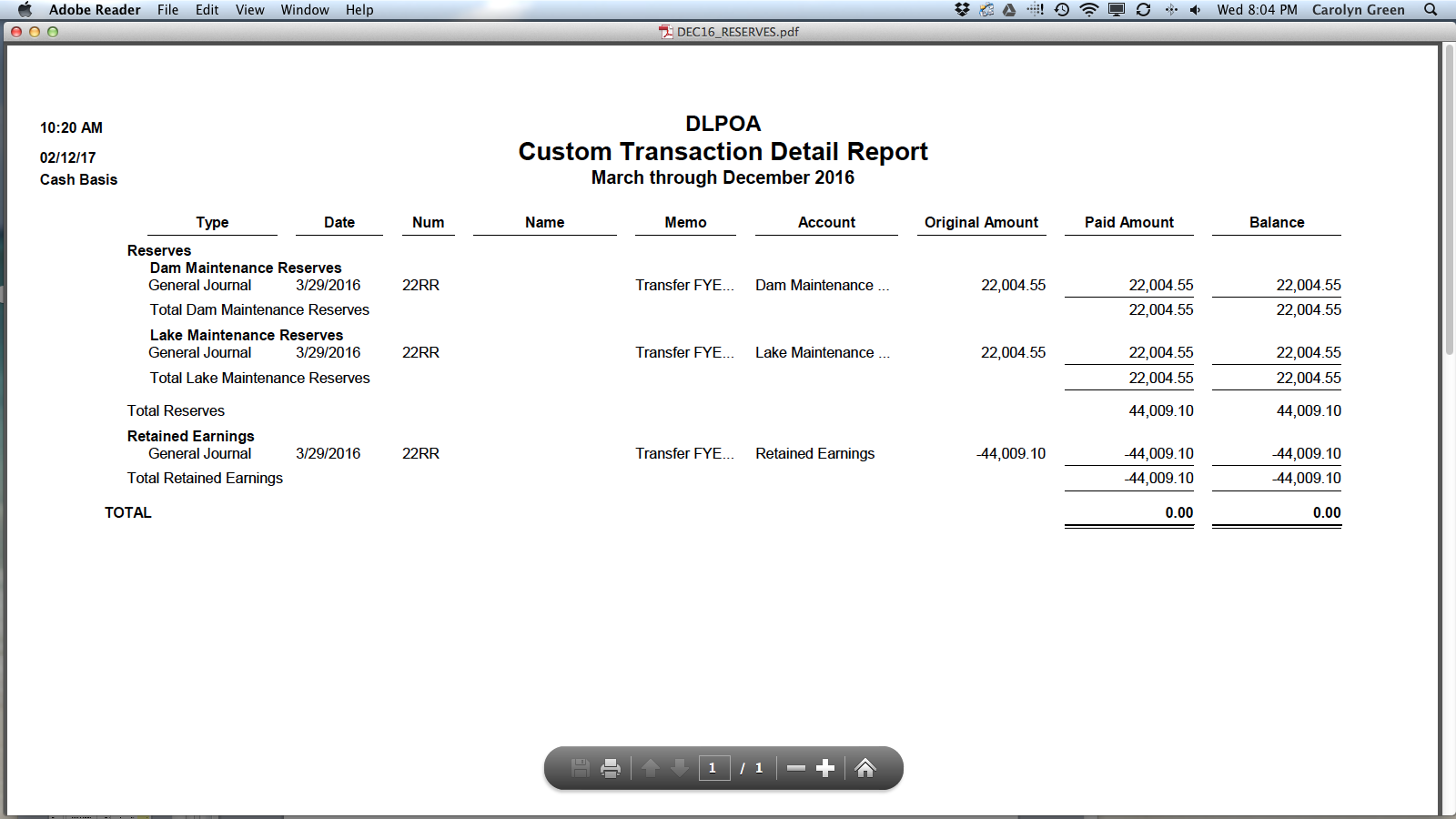 Balance Sheet/Previous Yr Comparison
Profit & Loss Dec. 2016 (page 1)
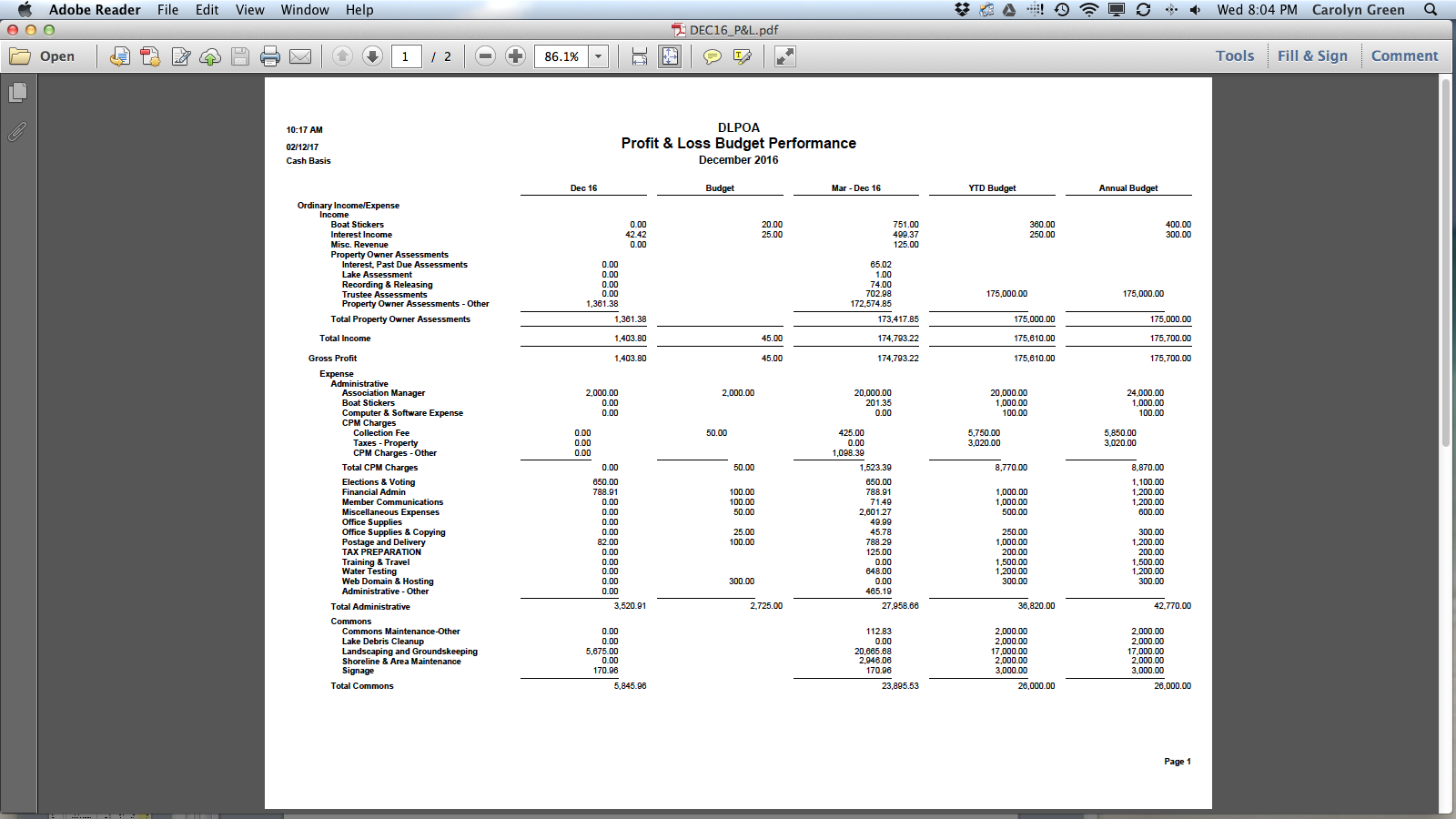 Profit & Loss Dec. 2016 (page 2)
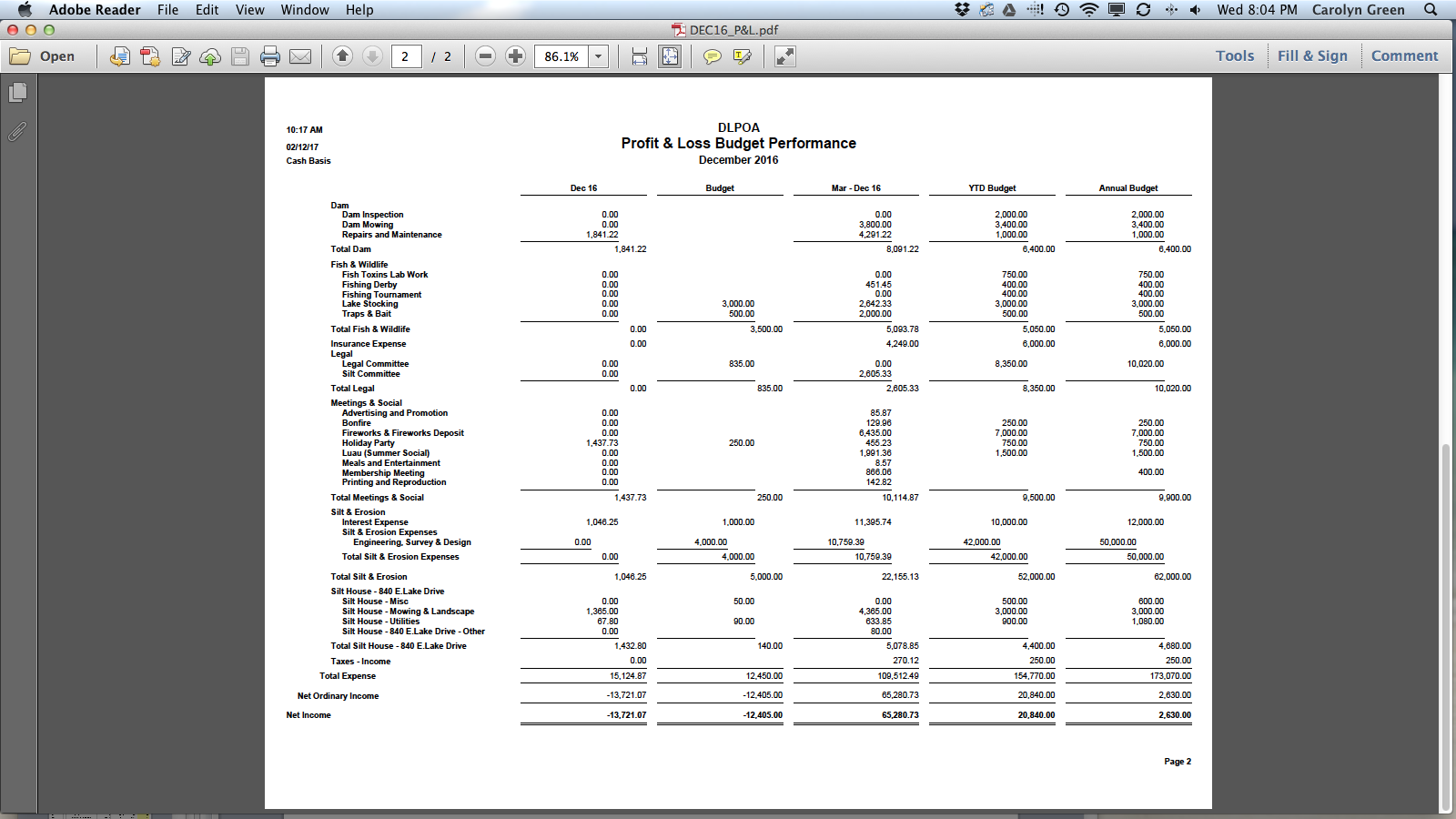 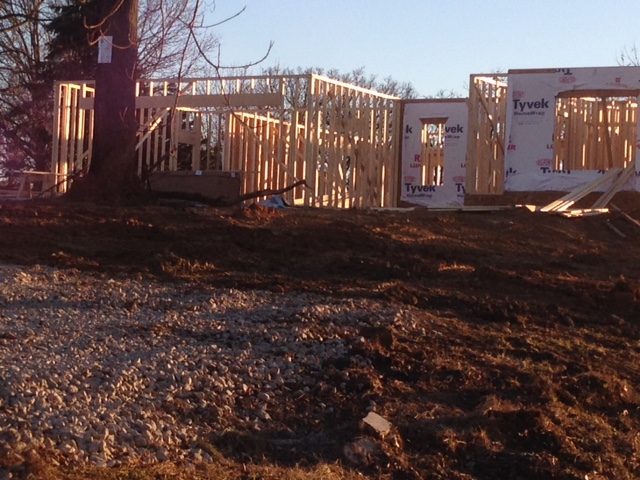 Building Committee

Andy Leek, Chair
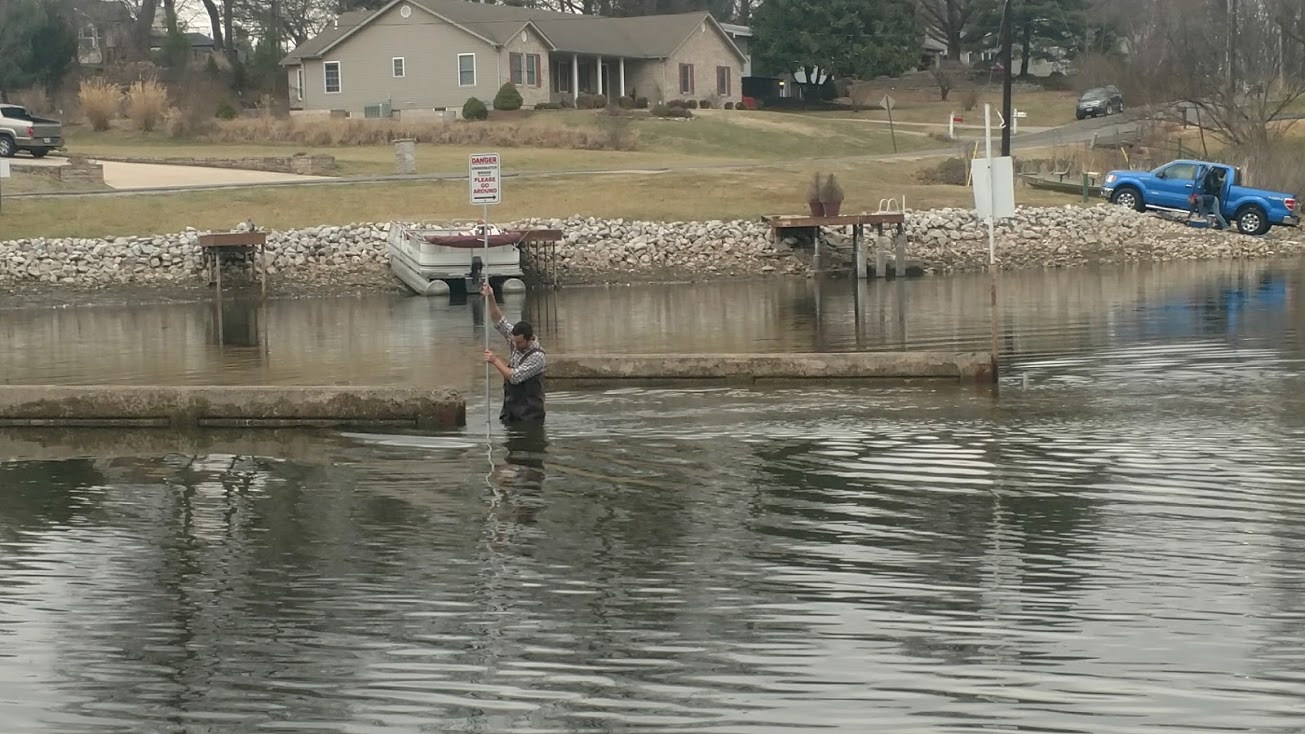 Commons Committee
Lee Frea, Chair
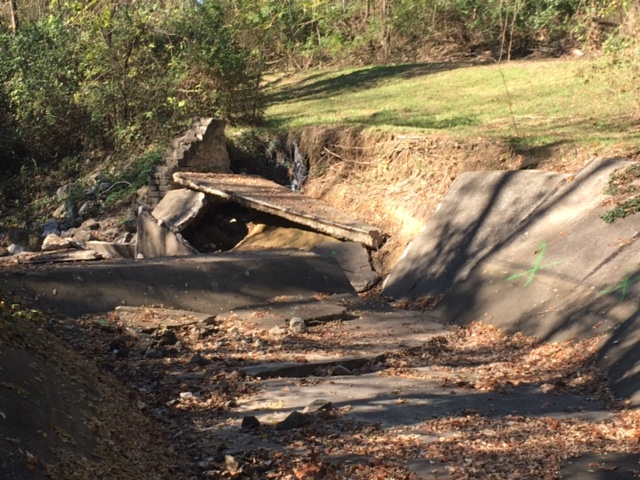 Spillway dissipater November 2016
Dam Maintenance Committee
Michael Watts, Chair
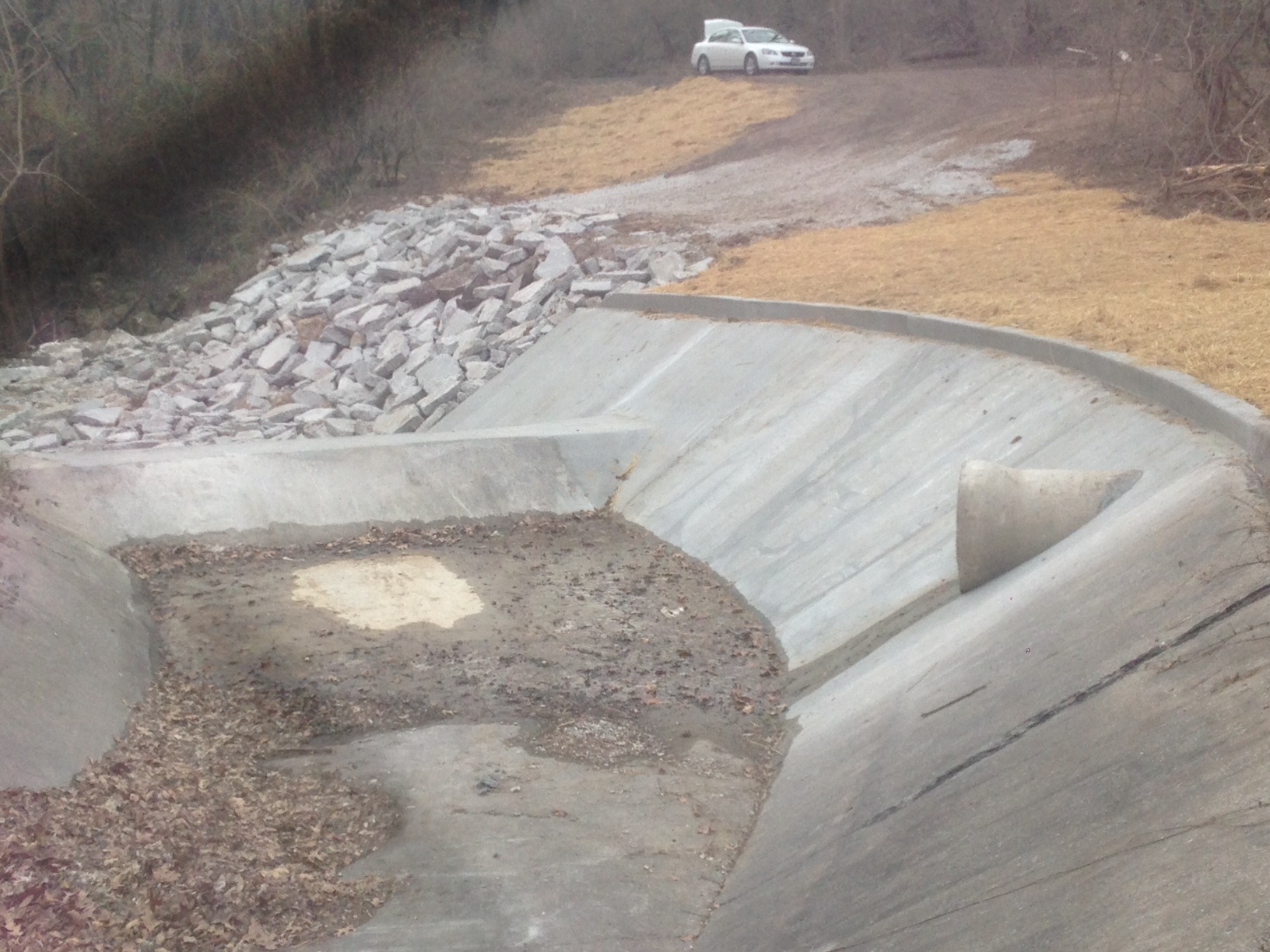 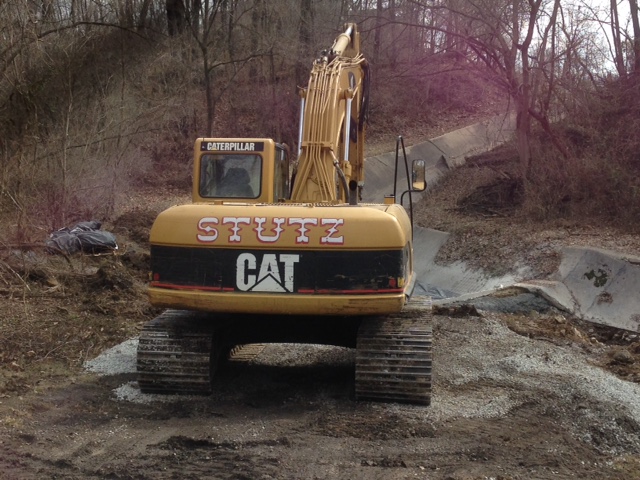 Spillway dissipater February 2017
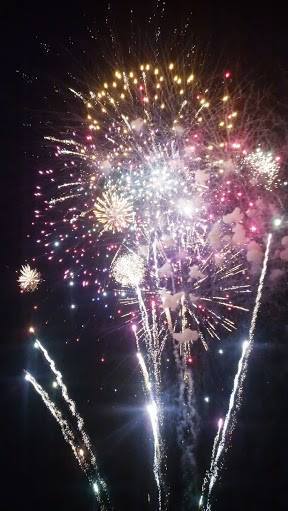 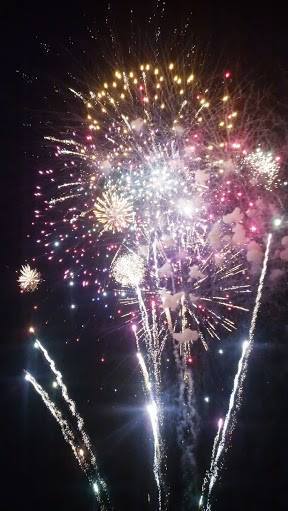 Fireworks
Michael Watts, Chair
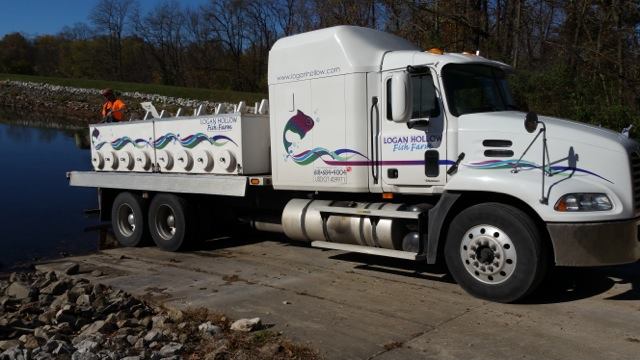 Fish & Wildlife Committee
Walter Heck, Chair
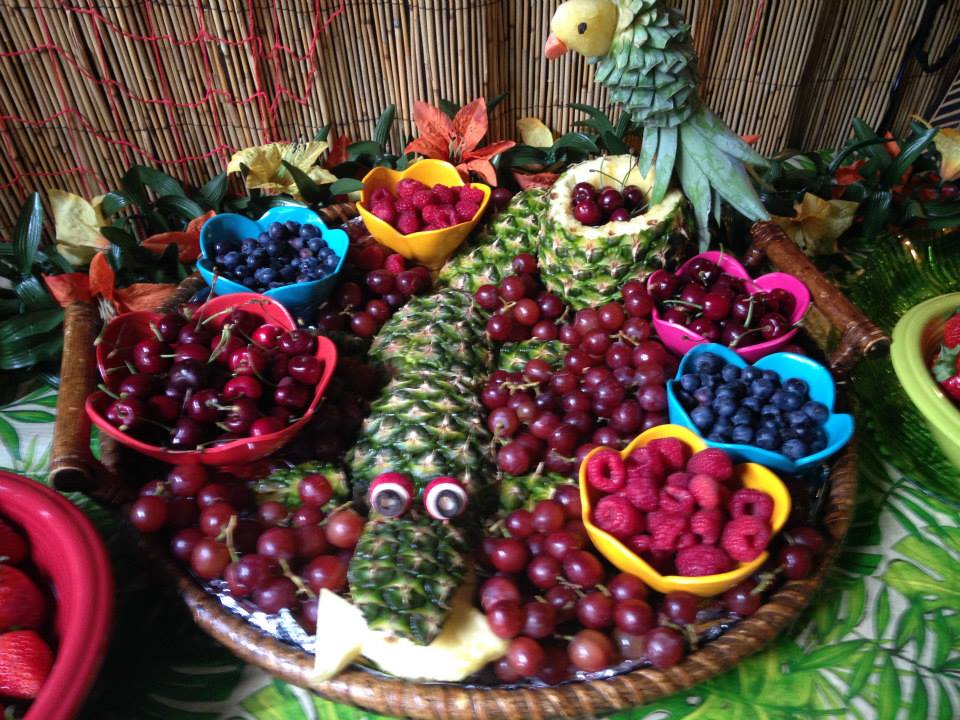 Meetings, Elections & Social Committee
Jim Seubert, Chair
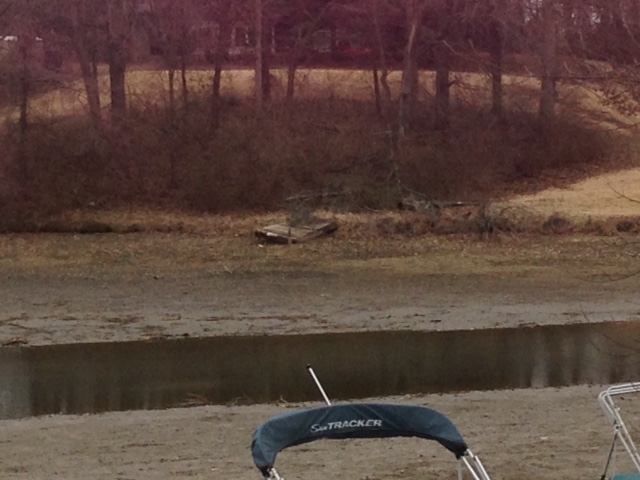 Restrictions Committee
Roy Wehling, Chair
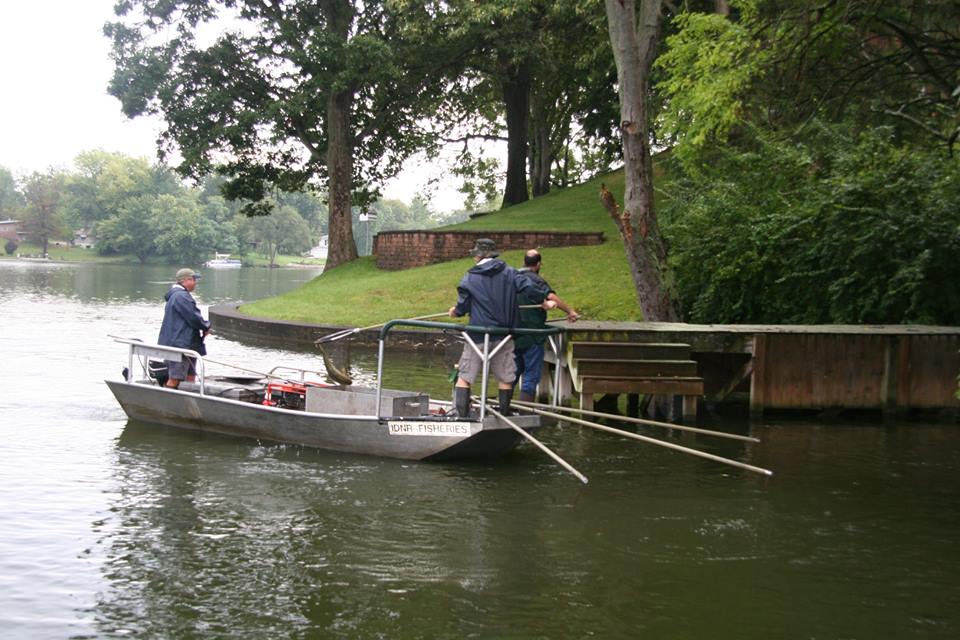 Safety Committee
Mark Hicks, Chair
Website – Todd Smith

Dunlap Lake has 278 followers on Facebook  
  Website peak - July 3  2016 with 553 in one day. 
Summer months  average 2000 page views a month 
In winter we average around 700 a month on average
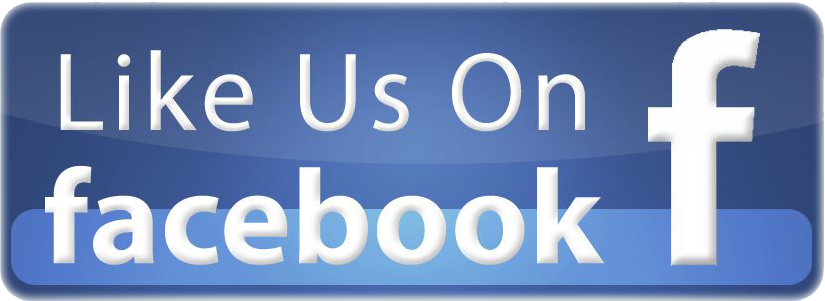 Wrapping Up
Election Results
One 2-year term

New Business

Adjournment
Thanks for Attending!

Make sure to check out our website at WWW.DUNLAPLAKE.ORG 

and like us on Facebook at www.facebook.com/dunlaplake for your Dunlap Lake Property Owner’s Association News!
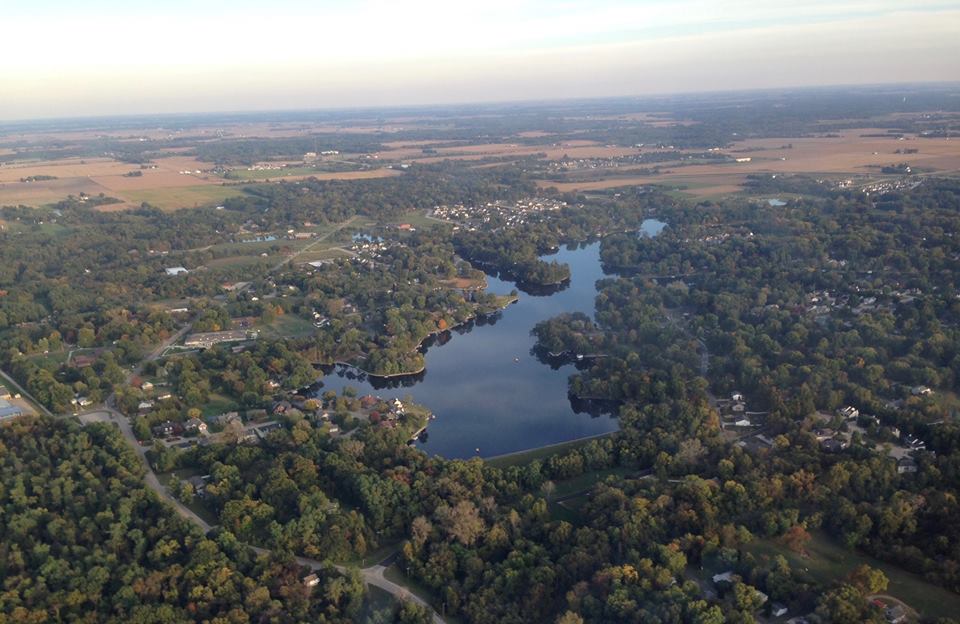